Africa
History M.3  AJ.Poupe
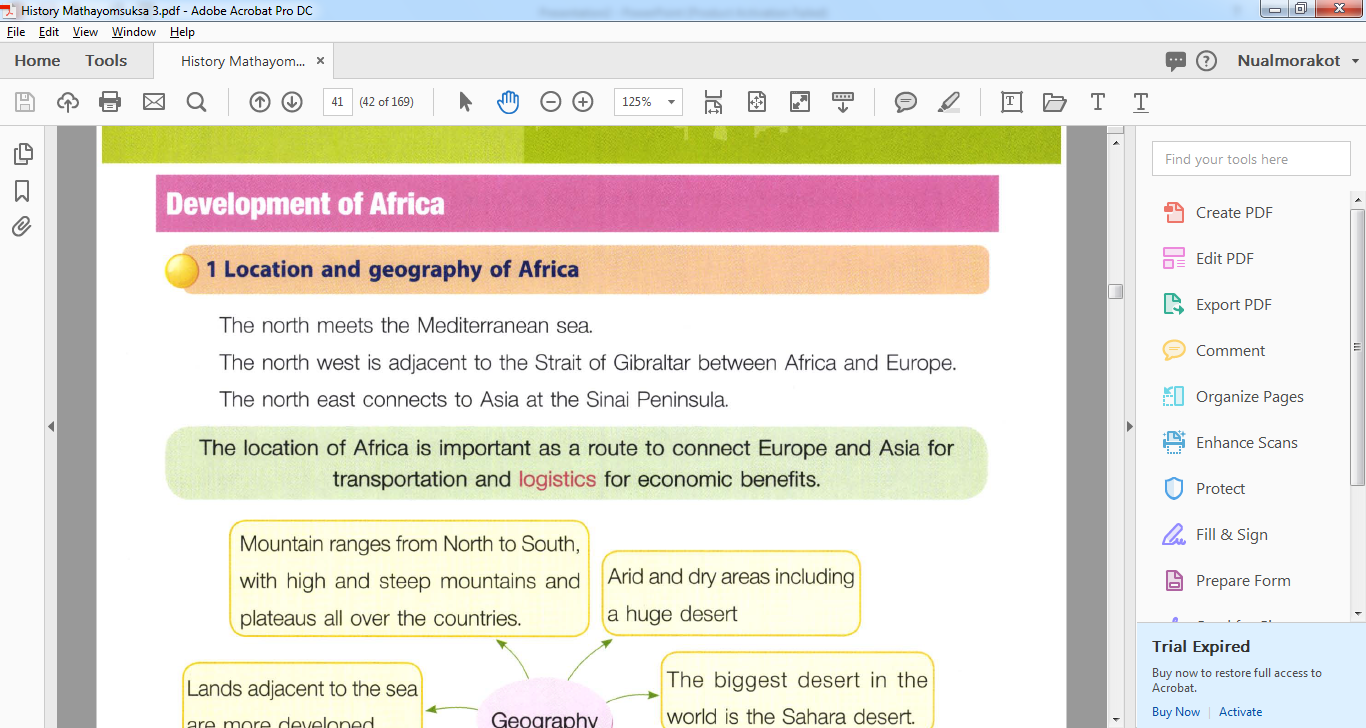 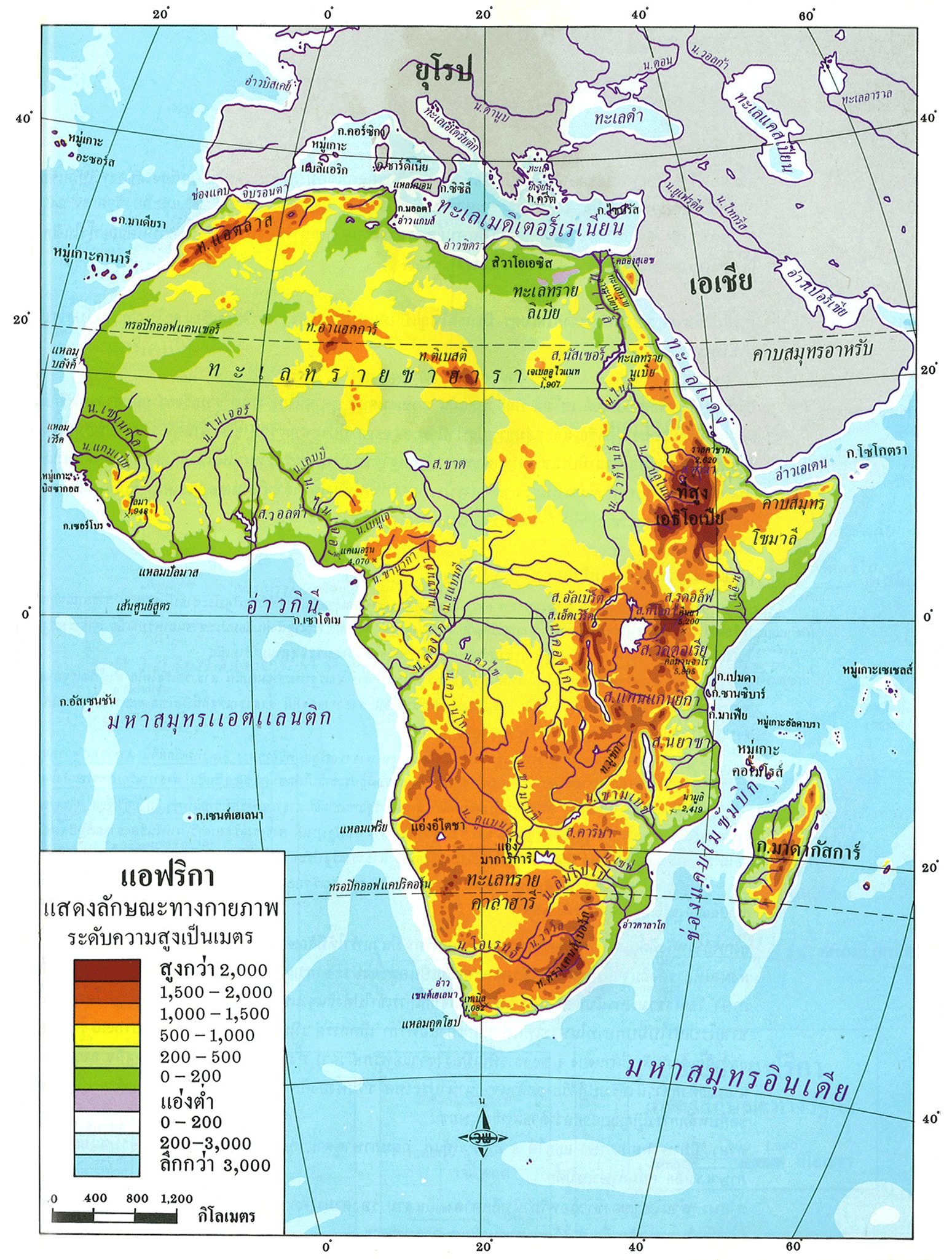 แอฟริกา
ทิศเหนือ – ติดทะเลเมดิเตอเรเนียน
ทิศตะวันตกเฉียงเหนือ – มีช่องแคบยิบรอลต้ากั้นระหว่างแอฟริกากับยุโรป
ทิศตะวันออกเฉียงเหนือ- ติดกับเอเชียทางคาบสมุทรซีนาย
***adjacent – ติดกัน
****ที่ตั้งของแอฟริกามีความสำคัญในการติดต่อกับยุโรปและเอเชีย ในทางการขนส่งสินค้า ถือเป็นจุดเชื่อมต่อสำคัญ
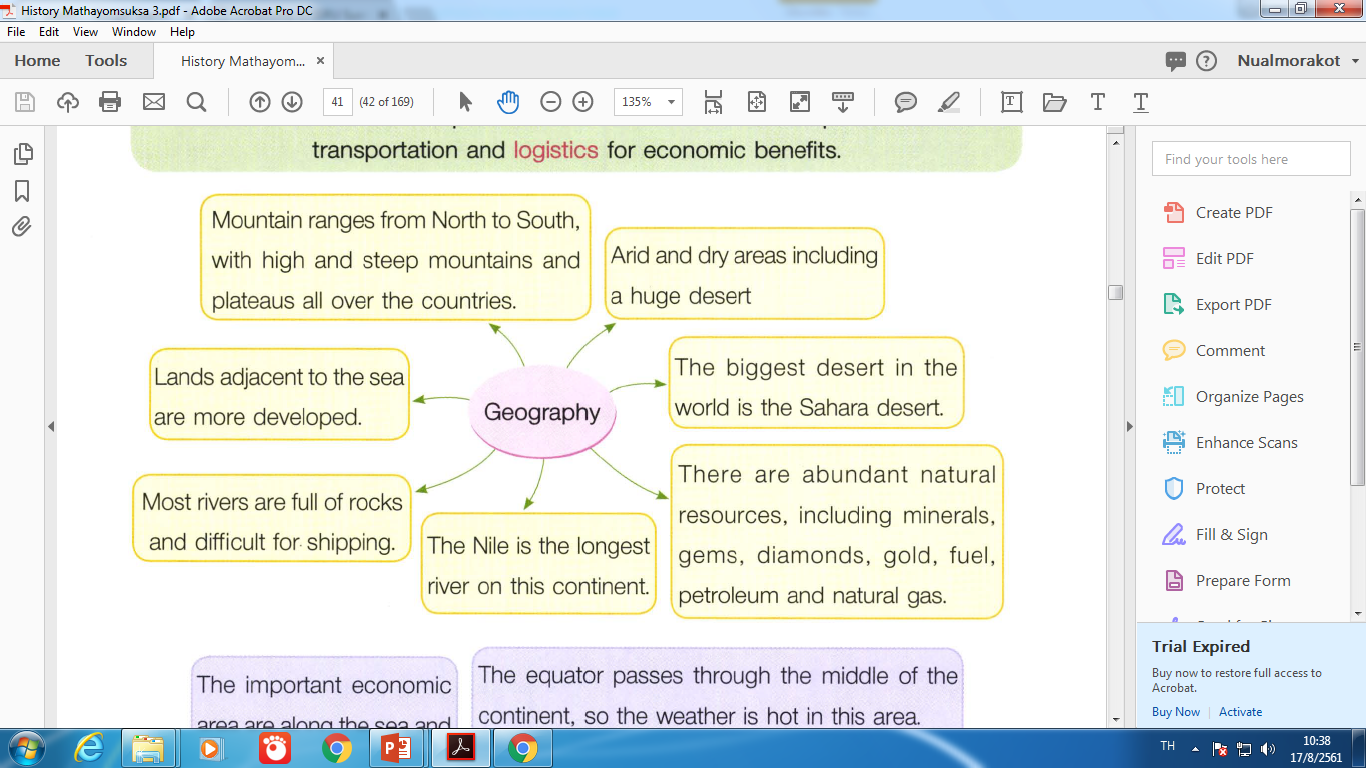 มีเทือกเขาสูงตั้งแต่เหนือจดใต้ เป็นเขาสูงชัน และที่ราบกว้างใหญ่
Arid – แห้งแล้ง /และมีทะเลทรายกว้างใหญ่ ***ซาฮาร่า คือทะเลทรายที่ใหญ่ที่สุดในโลก
พื่นที่ที่ติดทะเลจะพัฒนามากกว่าเขต landlocked countries
แม่น้ำไม่เหมาะกับการเดินเรือ เนื่องจากเต็มไปด้วยหินและเกาะแก่ง แม่น้ำที่ยาวที่สุดคือแม่น้ำไนล์ 
***แร่ธาตุที่สำคัญคือ อัญมณี เพชร ทอง น้ำมันและก๊าซธรรมชาติ
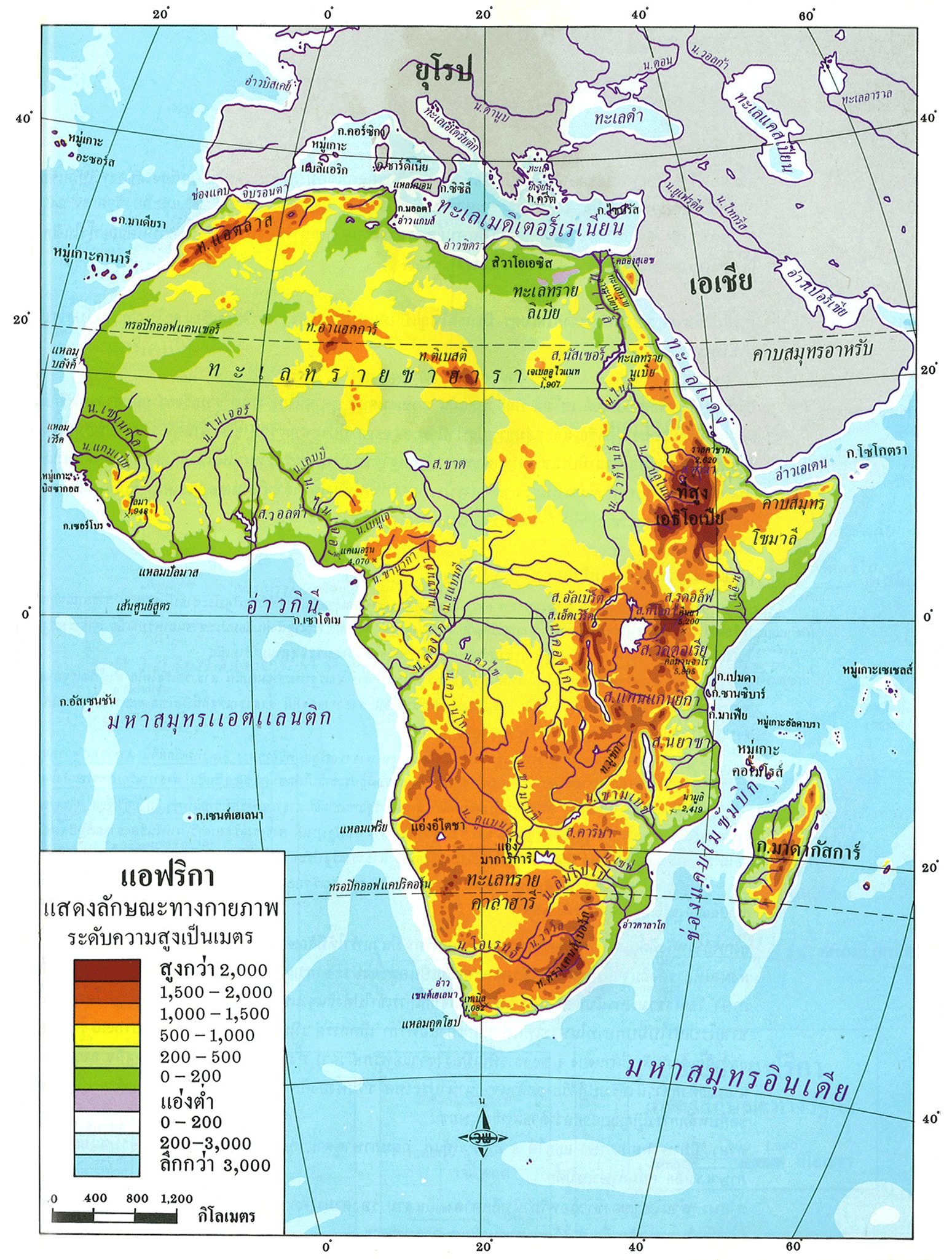 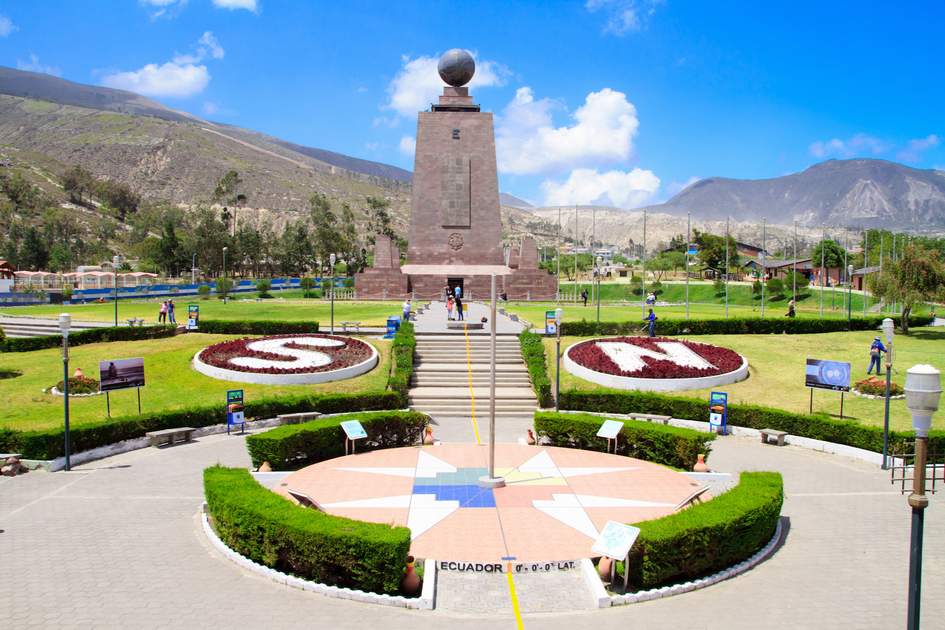 The Ciudad Mitad del Mundo-  the Monument of the Equator, ecuador
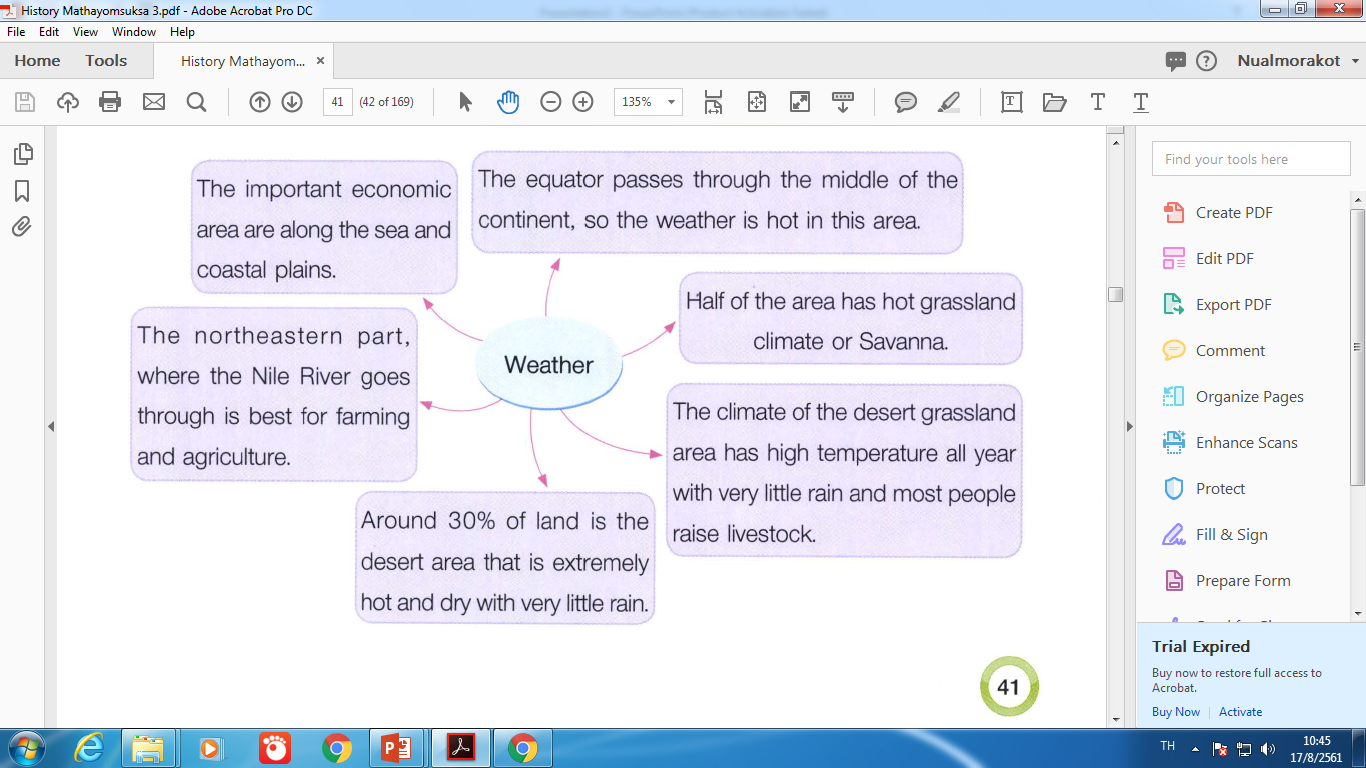 ภูมิอากาศ
เขตเศรษฐกิจจะอยู่แถบเมืองท่าชายฝั่งทะเล
เส้นศูนย์สูตรผ่านกลางทวีป ครึ่งนึงของประเทศเป็นภูมิประเทศเขตร้อนหรือทุ่งหญ้าสะวันน่า
แถบแม่น้ำไนล์เป็นพื้นที่เพาะปลูก 30% ของทวีปเป็นทะเลทรายที่แห้งแล้ง
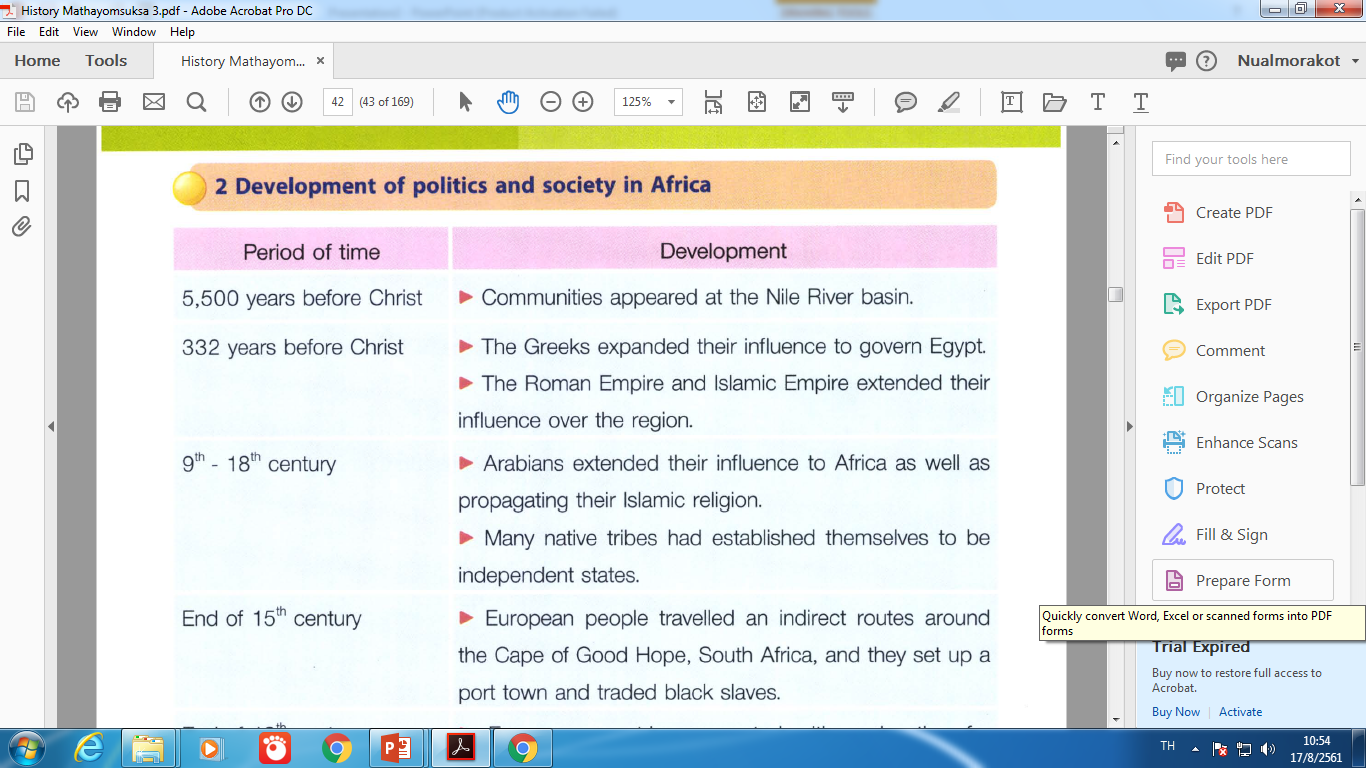 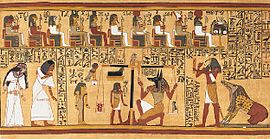 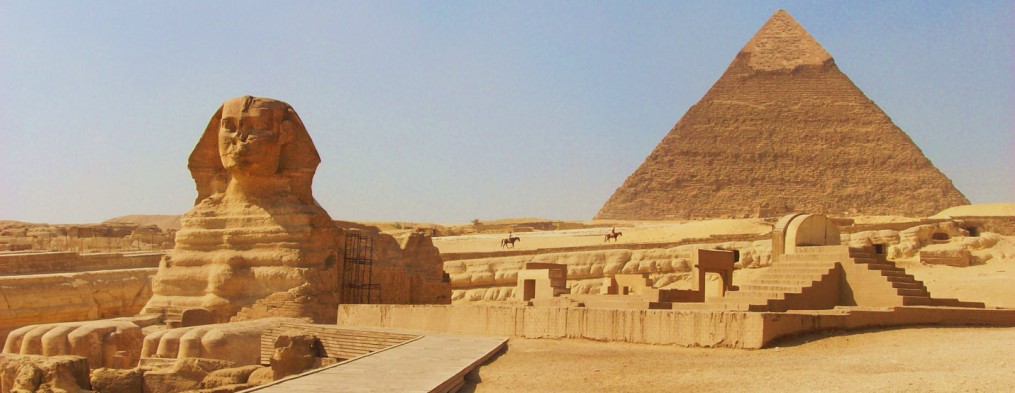 พัฒนาทางการเมืองและสังคมในแอฟริกา
5000 ปีก่อน ค.ศ. มีการตั้งถิ่นฐานบริเวณลุ่มแม่น้ำไนล์
332 ปีก่อน ค.ศ รับอารยธรรมจากกรีก โรมันในยุโรป และพัฒนาอาณาจักรอิยิปต์โบราณ
ศตวรรษที่ 9-18 อาราเบียนขยายอิทธิพลเข้ามาในแอฟริกาและเผยแพร่ศาสนาอิสลาม
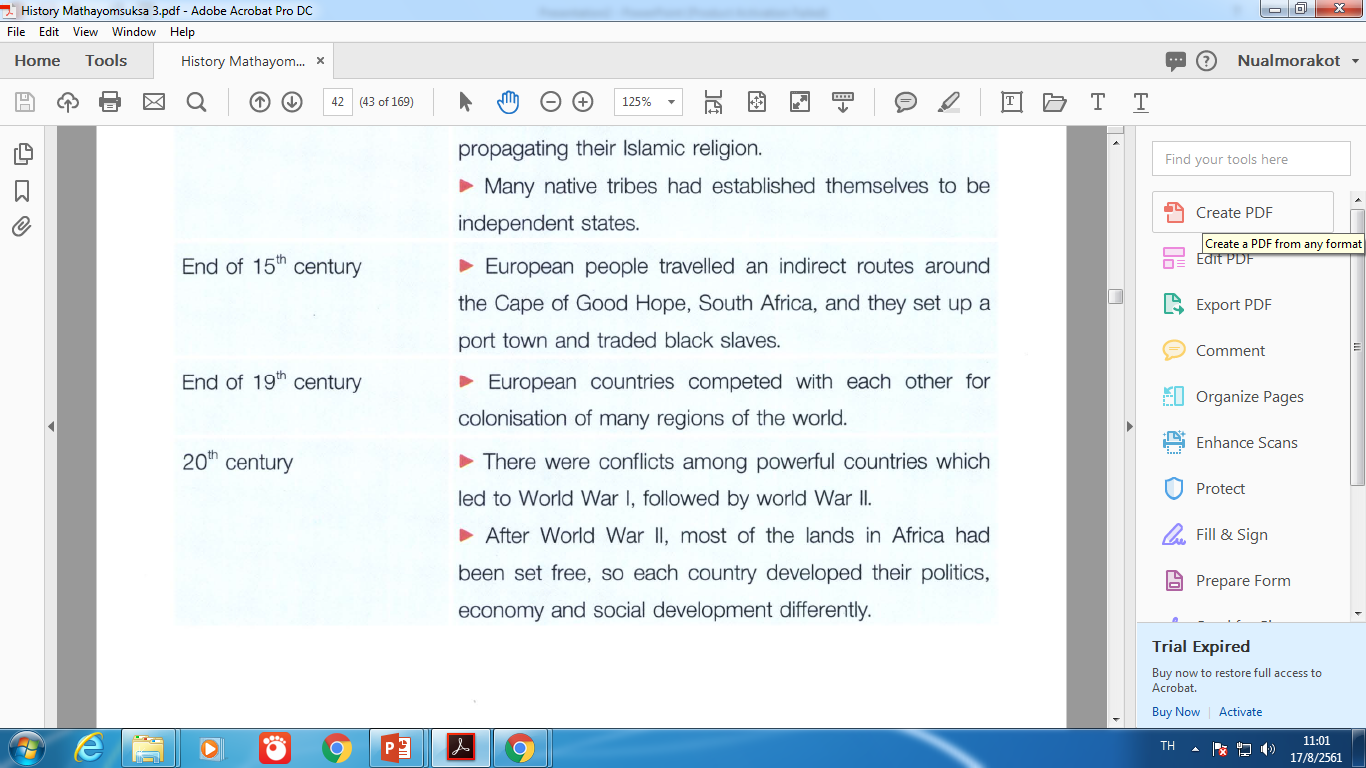 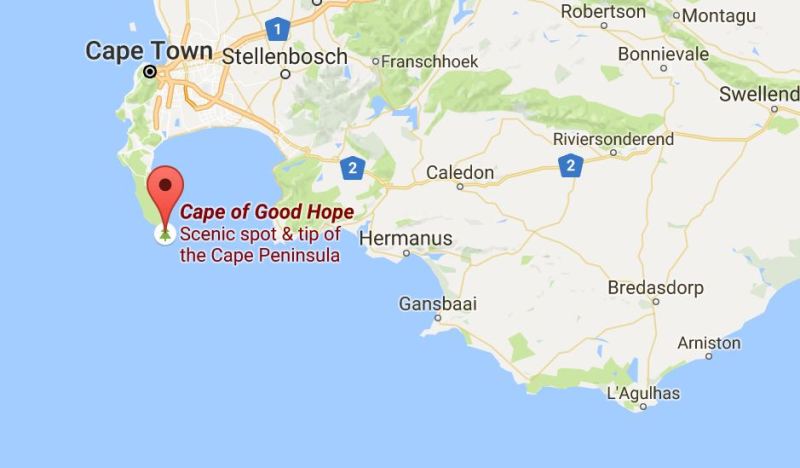 สิ้นสุดศตวรรษที่ 15 – ยุโรปเข้ามาทางแหลมกู๊ดโฮป(Cape Town, South Africa) ตั้งเมืองท่าและค้าขายทาสแอฟริกัน
ศตวรรษที่ 19  - ยุโรป แข่งขันและแย่งชิงอำนาจและหาอาณานิคม
ศตวรรษที่ 20 – มีความขัดแย้งมากมายนำไปสู่สงครามโลกสองครั้ง
****หลังสงครามโลกครั้งที่ 2 ประเทศต่างๆประกาศเอกราช
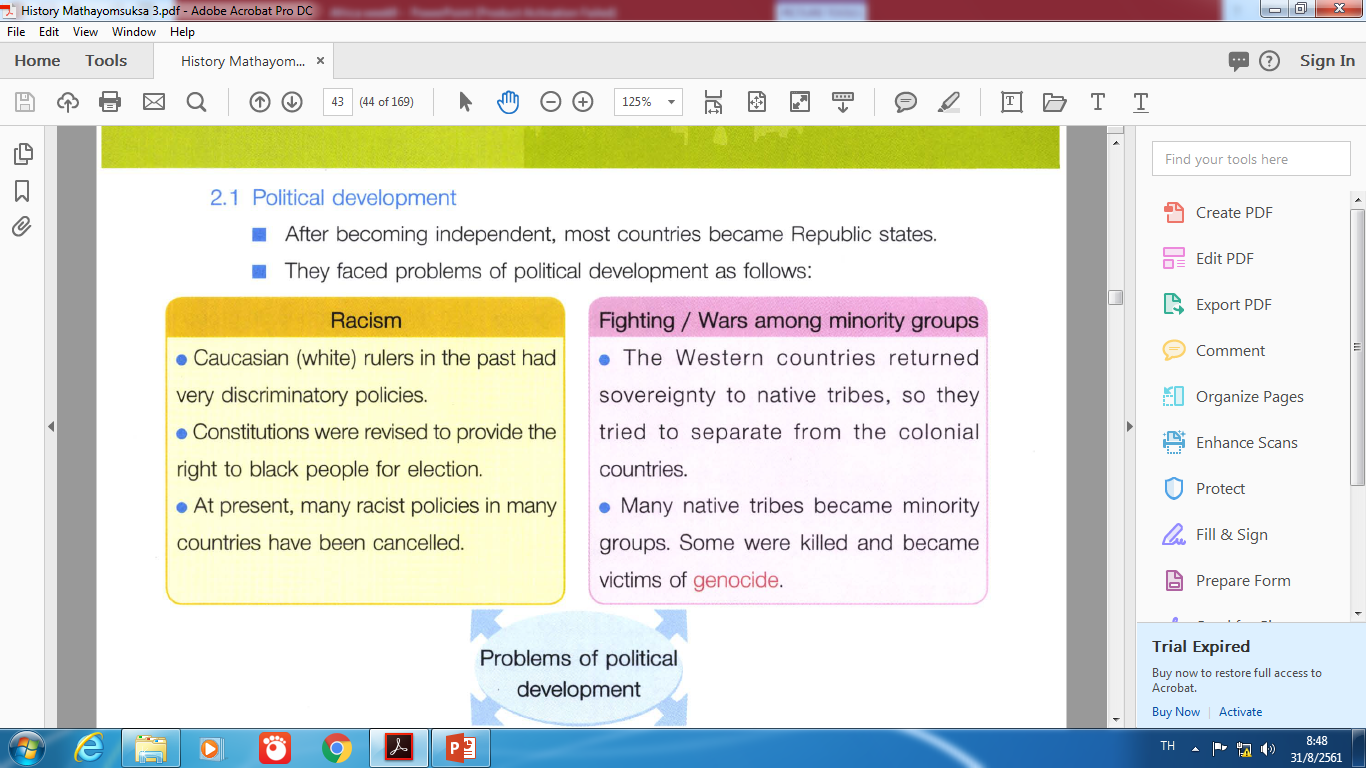 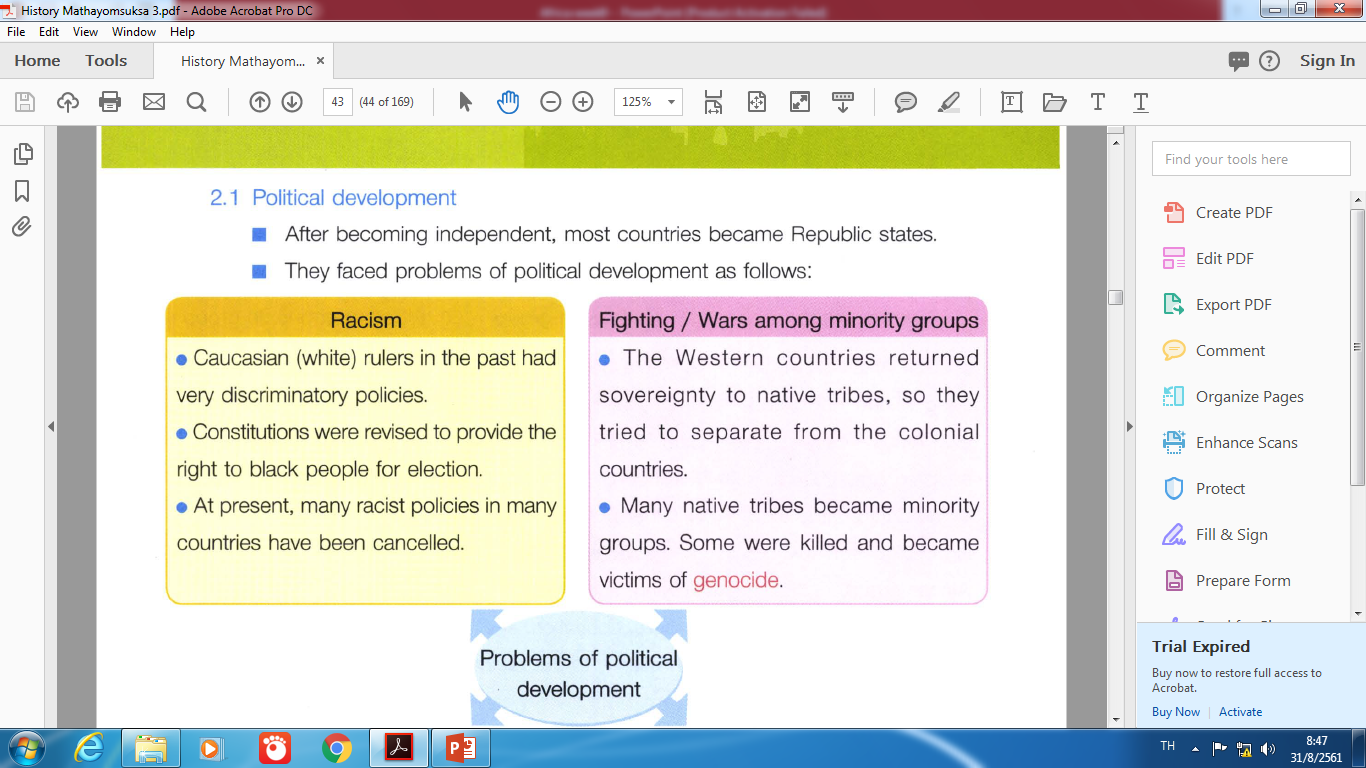 หลังจากได้เอกราชประเทศส่วนใหญ่จัดตั้งสาธารณรัฐ แต่ก็เผชิญปัญหาต่างๆมากมาย
ปัญหาเชื้อชาติ
คนผิวขาวที่ปกครองในอดีต มีนโยบาย “เลือกปฏิบัติ”
รัฐธรรมนูญภายหลังจากได้เอกราชจึงพยายามดึงสิทธิในการเลือกตั้งกลับมาให้คนผิวดำ ที่เป็นคนพื้นเมือง
ปัจจุบันกฎหมายการเหยียดผิวถูกยกเลิก
การสู้รบระหว่างชนกลุ่มน้อย
หลังจากตะวันตกให้เอกราชแก่ประเทศต่างๆในแอฟริกา ชนกลุ่มน้อยพยายามจะแยกตัวจากันและตั้งประเทศ
ในบางประเทศมีหลายเชื้อชาติ นำไปสู่การสู้รบและสงครามกลางเมืองจนถึงสงครามล้างเผ่าพันธุ์ เช่น ในรวันดา
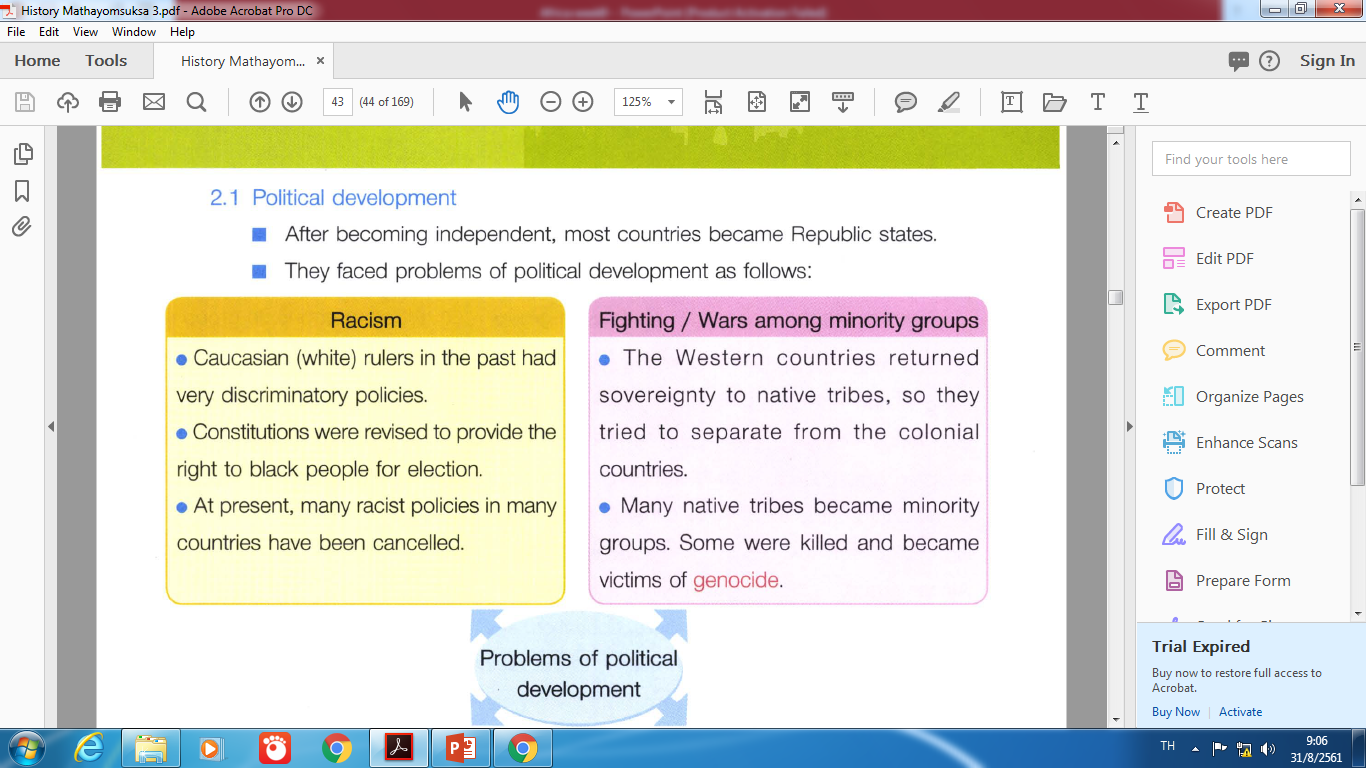 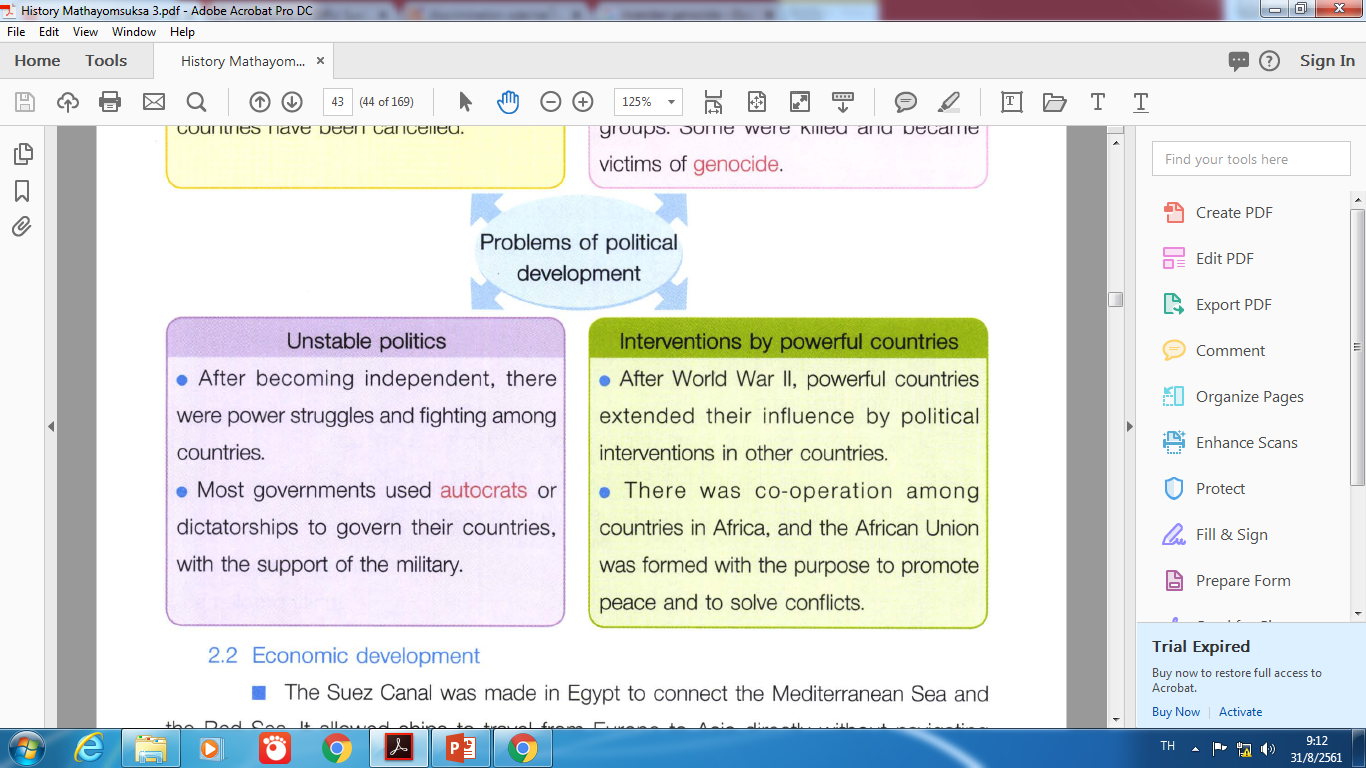 ความไม่มีเสถียรภาพทางการเมือง
หลังจากได้เอกราช มีการสู้รบกันบ่อยครั้ง 
รัฐบาลมักปกครองแบบเผด็จการทหาร
ปัญหาการแทรกแทรงจากภายนอก
หลังสงครามโลกครั้งที่ 2 มหาอำนาจเข้าแทรงแซงการเมืองภายในแอฟริกา
มีความพยายามจัดตั้งแอฟริกันยูเนียน เพื่อสร้างความสามัคคีในภูมิภาค
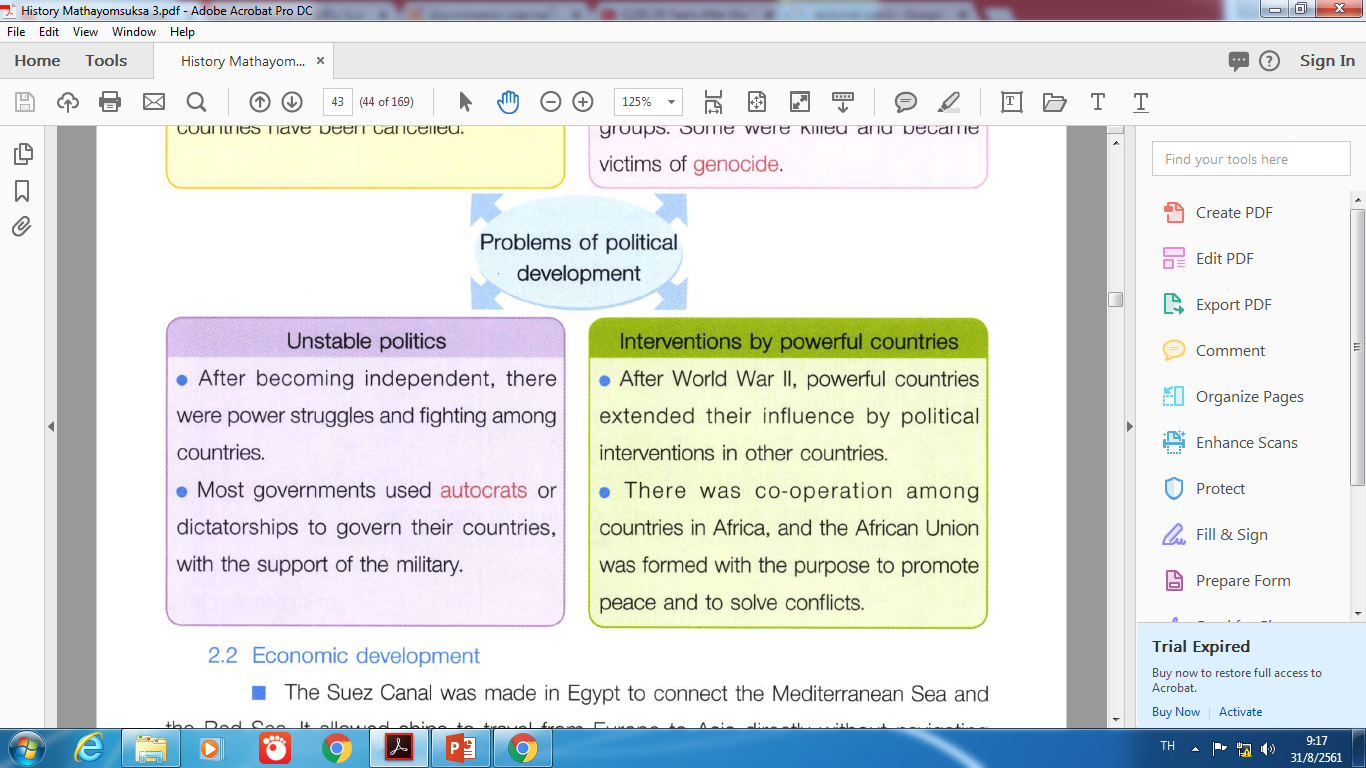 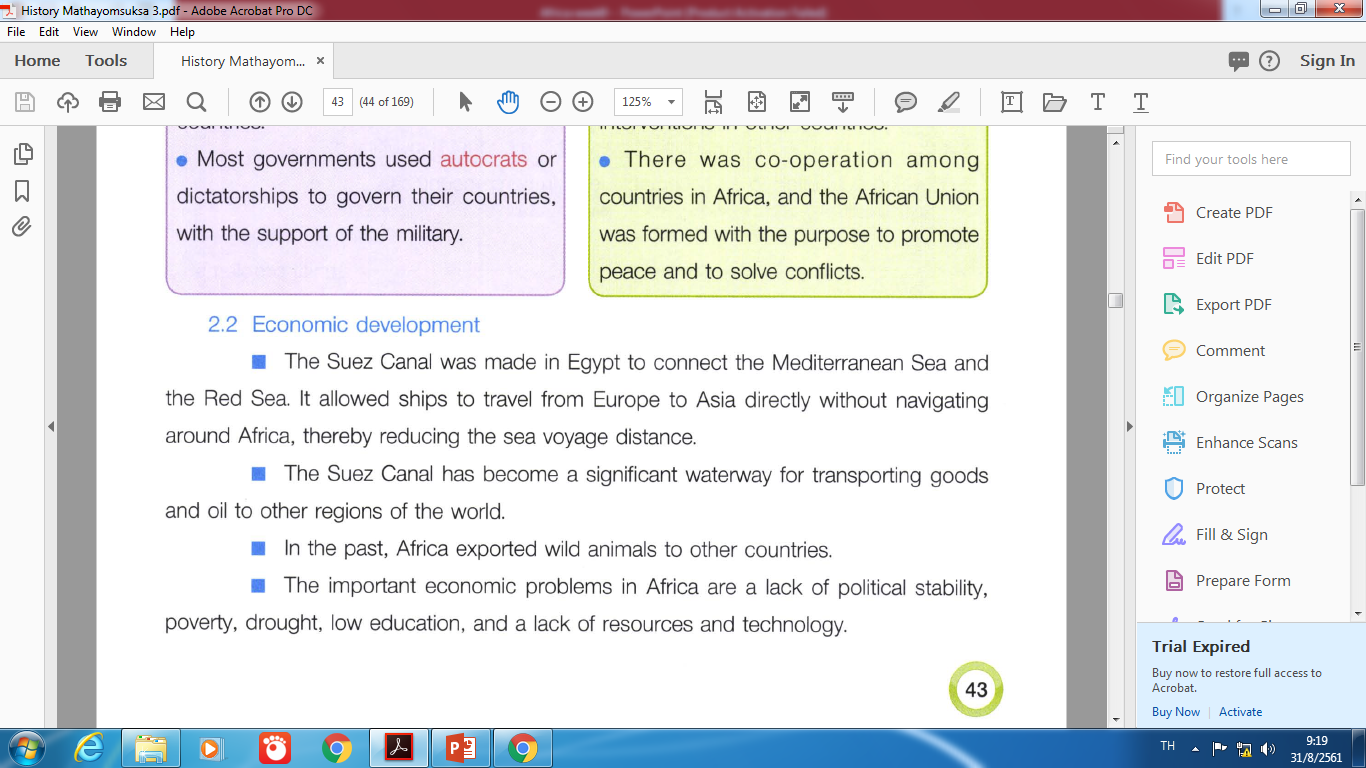 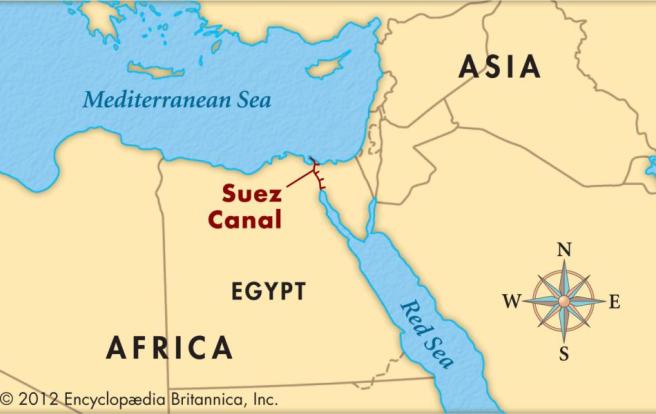 พัฒนาการทางเศรษฐกิจ
มีการขุดคลองสุเอชเพื่อเชื่อมต่อทะเลเมดิเตอเรเนี่ยนกับทะเลแดง เพื่อเชื่อมการค้าระหว่างยุโรปกับเอเชีย คลองสุเอชเป็นเส้นทางทางน้ำที่มีความสำคัญยิ่งในการขนส่งสินค้าและน้ำมัน ไปยังทวีปต่างๆของโลก
ในอดีตแอฟริกามีการส่งออกสัตว์ป่า 
ปัญหาหลักทางเศรษฐกิจคือการเมืองไม่มั่นคง ความยากจน แห้งแล้ง ขาดทรัพยากร และเทคโนโลยี
Social development
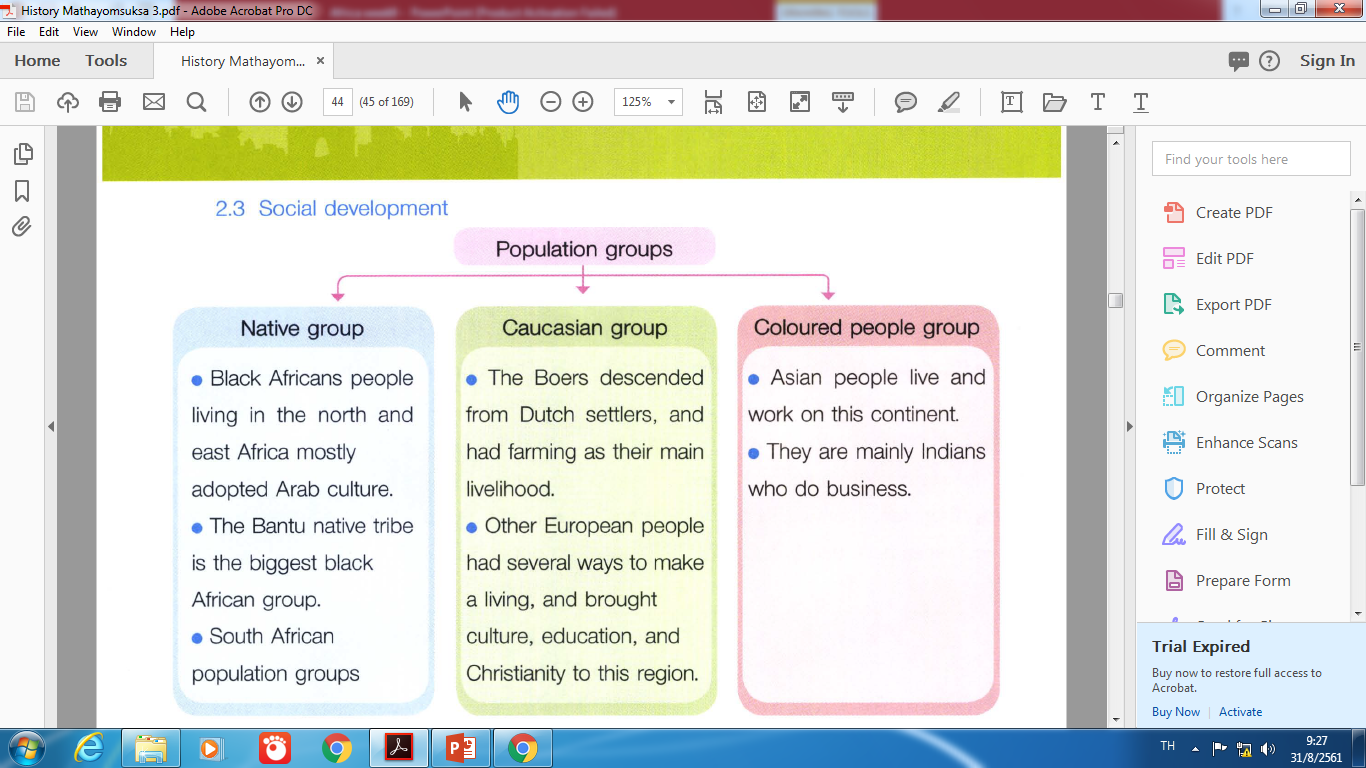 กลุ่มชนพื้นเมือง
ชาวแอฟริกันผิวดำอยู่ทางเหนือและตะวันออกของทวีป รับวัฒนธรรมอาหรับ
กลุ่มบันตู- เป็นชนผิวดำกลุ่มใหญ่ที่สุดในแอฟริกา
กลุ่มชนแอฟริกาใต้ ซึ่งมีคนขาวอยู่จำนวนมาก
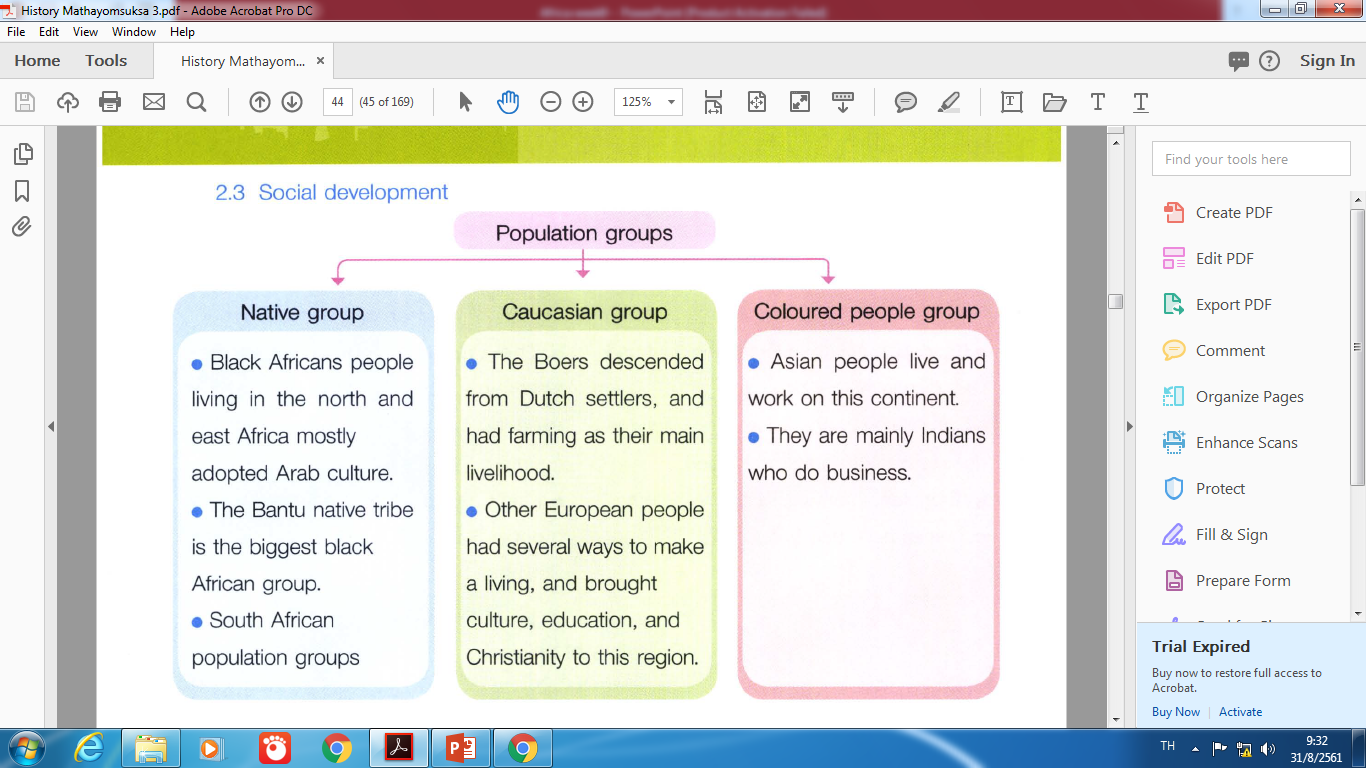 กลุ่มชาวผิวขาว
***ชาวโบเออร์ในแอฟริกาใต้ สืบเชื้อสายมาจากชาวเนเธอร์แลนด์
กลุ่มผิวสีอื่นๆในแอฟริกา
ชาวเอเชียที่เข้าไปทำงานโดยเฉพาะชาวอินเดีย
ปัญหาหลักสองปัญหาคือ การศึกษา ในสมัยอาณานิคมคนไม่ได้รับการศึกษา ส่วนในปัจจุบัน ไม่มีงบประมาณพัฒนาการศึกา
ปัญหาสุขภาพ คนยากจน ขาดอาหาร น้ำสะอาด นำไปสู่โรคระบาดต่างๆ
ปัญหาในทวีปแอฟริกา
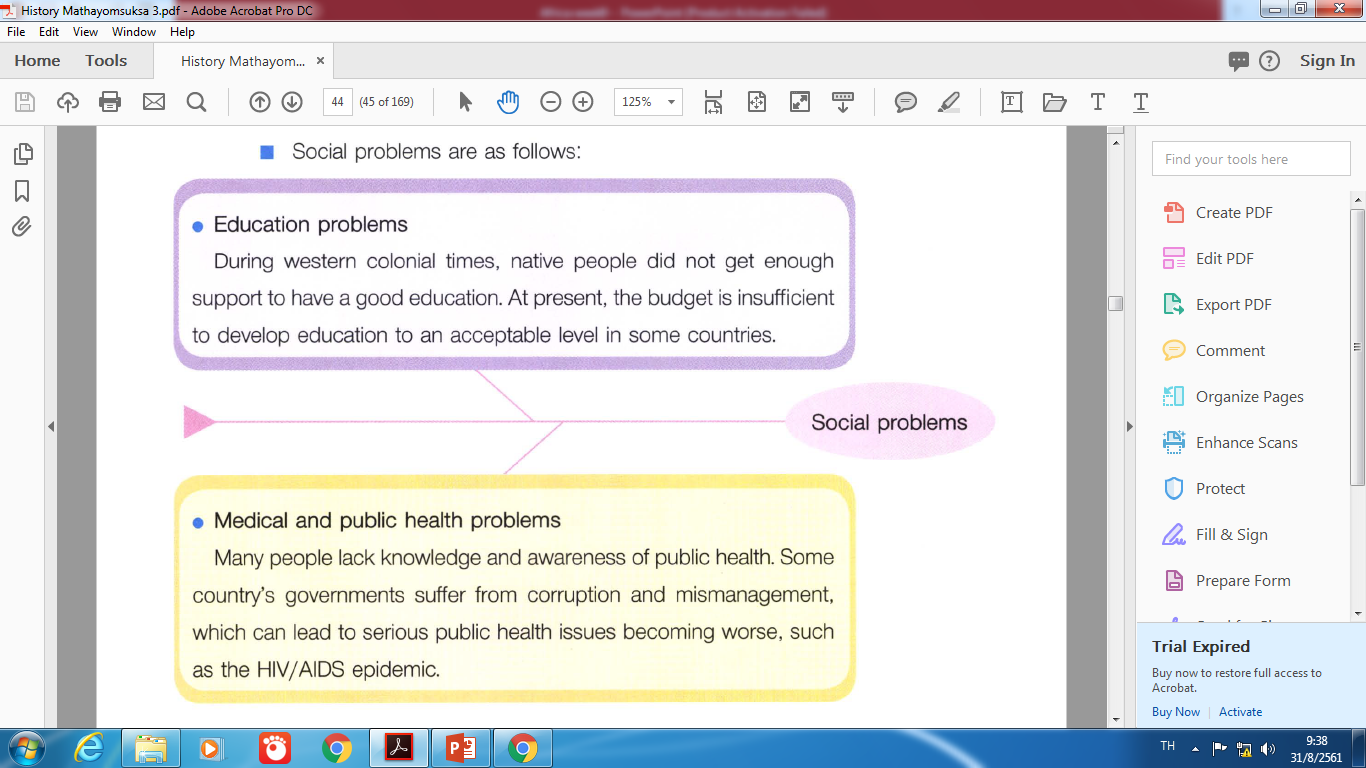 ข้อเขียน ข้อละ 5 คะแนน
Discuss about the Rwandan genocide of 1994, what happened and what was the real cause of this problem?

Discuss about inflation in Venezuela, What happened to Venezuela currency? Why is Venezuela in this crisis?

Choices – 20 marks
Explain picture 5 pictures / 2 each picture
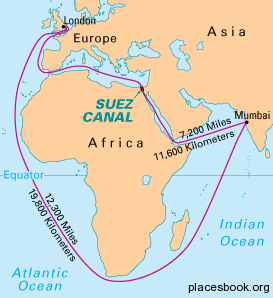 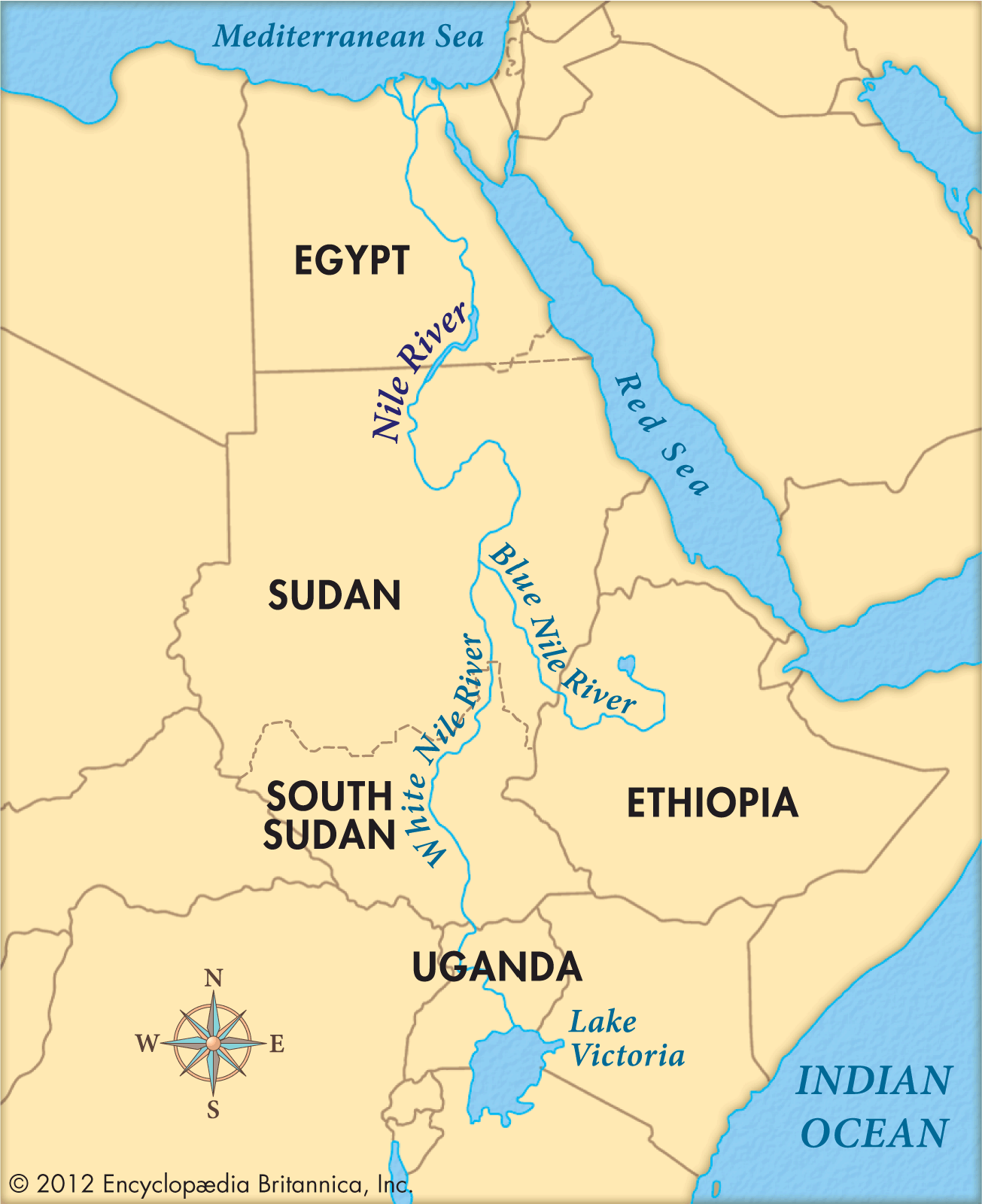 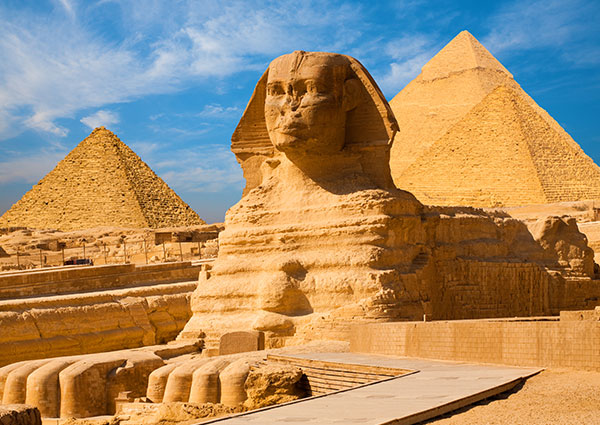 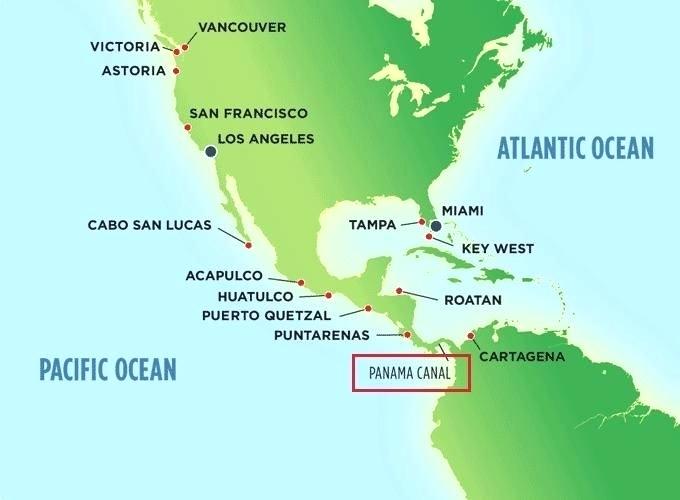 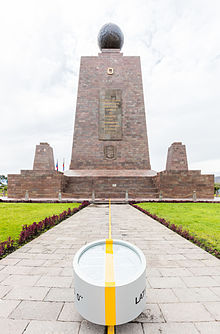 - La Mitad del Mundo, the equator monument in Ecuador. This place is show the area eqator  pass